ΙΟΝΙΟ ΠΑΝΕΠΙΣΤΗΜΙΟΤΜΗΜΑ ΨΗΦΙΑΚΩΝ ΜΕΣΩΝ ΚΑΙ ΕΠΙΚΟΙΝΩΝΙΑΣ
Μέθοδοι Ποιοτικής και Ποσοτικής Έρευνας 
Ανάλυση ποσοτικών δεδομένων με πρόγραμμα ανοικτού κώδικα (Jamovi), Εισαγωγή και αρχική επεξεργασία δεδομένων 

Δρ. Ζαχαρένια Πιλιτσίδου
ΣΤΑΤΙΣΤΙΚΟ ΠΡΟΓΡΑΜΜΑ JAMOVI
ΑΡΧΕΙΟ ΑΠO GOOGLE FORMS
Πώς μετατρέπω ένα αρχείο  google forms σε excel με κωδικούς;
ΠΡΟΤΕΙΝΩ ΤΟ ΒΙΝΤΕΟ
https://youtu.be/zEzBRXghnzY?si=V8FZSbwPoWvtzxzR

Κώστας Ζαφειρόπουλος
ΕΦΟΣΟΝ ΚΩΔΙΚΟΠΟΙΗΣΩ ΟΛΟ ΤΟ ΑΡΧΕΙΟ, ΤΟΤΕ ΕΧΩ ΤΗ ΔΥΝΑΤΟΤΗΤΑ ΝΑ ΚΑΝΩ ΕΙΣΑΓΩΓΗ ΣΤΟ ΣΤΑΤΙΣΤΙΚΟ ΠΡΟΓΡΑΜΜΑ JAMOVI
ΠΑΤΑΩ ΣΤΙΣ ΤΡΕΙΣ ΓΡΑΜΜΕΣ ΠΑΝΩ ΚΑΙ ΑΝΟΙΓΩ ΤΟ ΠΑΡΑΘΥΡΟ OPEN 
μετά brouse και επιλέγω το αρχείο που έχω κωδικοποιήσει
DESCRIPTIVE STATISTICS
Descriptives
ΠΕΡΙΓΡΑΦΙΚΗ ΣΤΑΤΙΣΤΙΚΗ
Cronbach a & Mc Donalds ω
COMPUTED VARIABLES
ΣΥΝΤΕΛΕΣΤΗΣ ΓΡΑΜΜΙΚΗΣ ΣΥΣΧΕΤΙΣΗΣ r Pearson
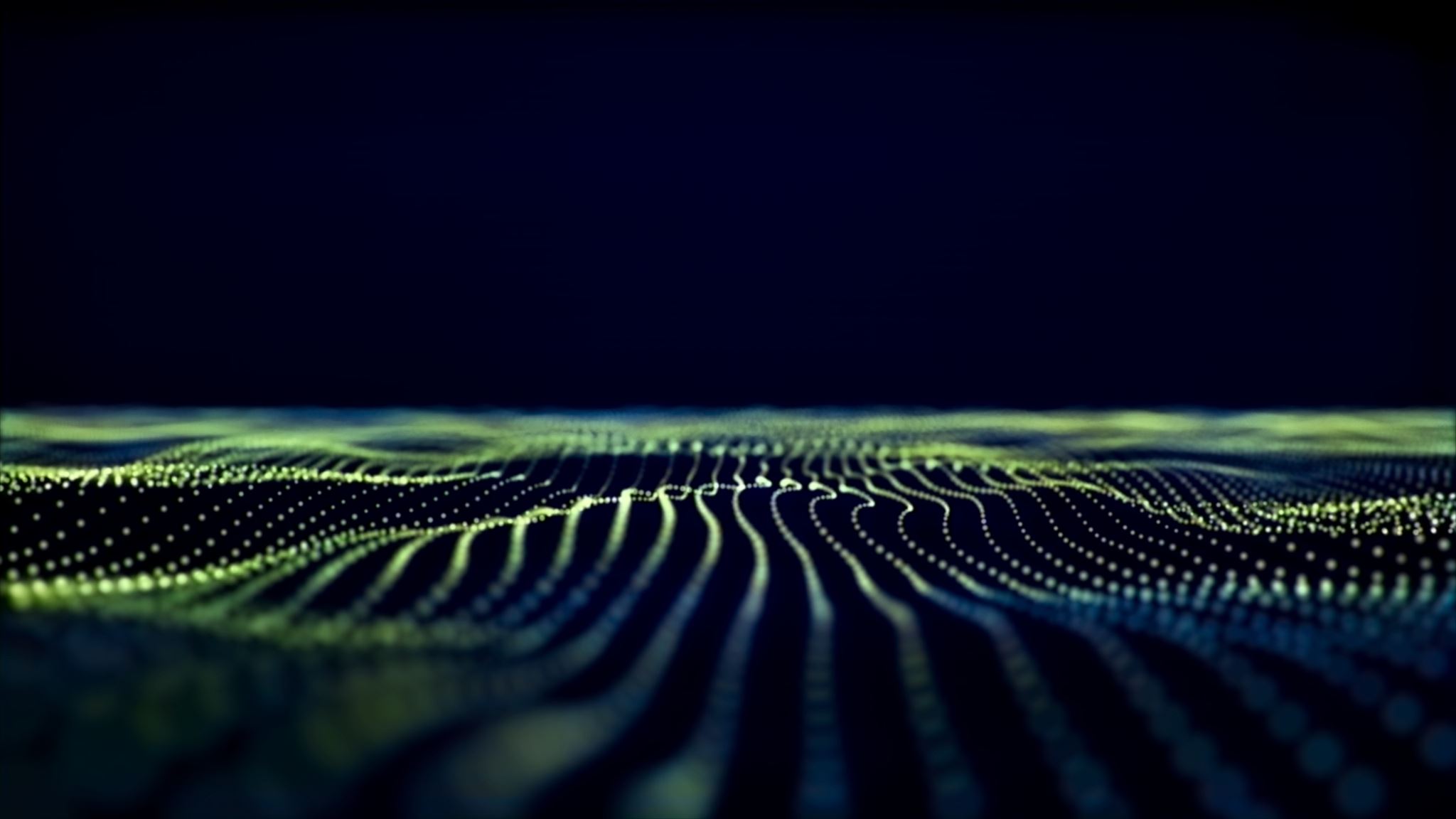 ΕΝΤΟΛΗ JAMOVI
ΣΥΝΤΕΛΕΣΤΗΣ ΓΡΑΜΜΙΚΗΣ ΣΥΣΧΕΤΙΣΗΣ r Pearson
Correlation Matrix
ΠΑΡΑΔΕΙΓΜΑ
ΑΝΕΞΑΡΤΗΤΗ και ΕΞΑΡΤΗΜΕΝΗ ΜΕΤΑΒΛΗΤΗ
Η ανεξάρτητη μεταβλητή θεωρείται το αίτιο της κοινωνικής συμπεριφοράς που ερευνάται
Η εξαρτημένη μεταβλητή εξαρτάται από την ανεξάρτητη μεταβλητή και αποτελεί το αποτέλεσμα
ΠΑΡΑΔΕΙΓΜΑ
Η επίδραση της χρήσης των μέσων κοινωνικής δικτύωσης στην αυτοεκτίμηση των ατόμων
ΕΝΤΟΛΗ JAMOVI
Παράδειγμα έρευνας
ΕΡΩΤΗΣΕΙΣ ΕΠΑΝΑΛΗΨΗΣ